The Spiritual Nature of Theology
CS/TS 650 Theological Foundations of Christian Spirituality
Dr. Becky Towne
Christian Spirituality
Personal relationship with God
Not Private
Not individualistic
Defined by a person’s concrete existence within a community
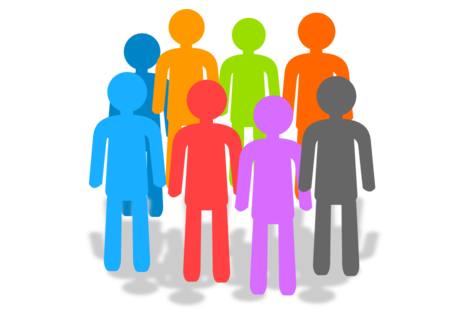 Founded upon the Christian story—the life, death, and resurrection of the historical Jesus
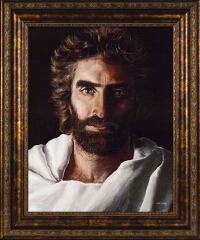 Spiritual Theology
Spiritual Theology
Seeks to understand spiritual growth from beginning to end, making use of biblical and experiential data (Chan, 18)
Spiritual Exercises – spiritual theology is ascetical leading to systematic and disciplined spiritual exercises (Chan)
Spiritual Experience – the particular presence and interactive entirety of any and all dimensions of human life (Howard)
Body, Soul, Mind, and Spirit
Human Experience and Exercise—Components of Transformation
Dallas Willard, in Renovation of the Heart, describes a pattern of initiative through grace—VIM—which helps connect spiritual theology with spiritual experience
Vision
Intention
Means
Vision
Vision begins with an understanding of “kingdom”
The Kingdom of God is the range of God’s effective will, where what God wants done is done—it is from everlasting to everlasting (Willard)
Vision is defined as
Partaking of the divine nature (2 Pet 1:4)
Participating with God in God’s work in the world
Possible in the here and now while fulfillment is yet to come
Intention
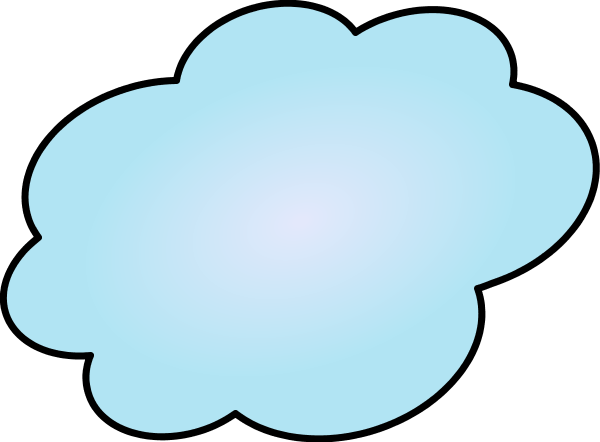 The vision of life in the kingdom through reliance upon Jesus makes it possible for us to intend to live in the kingdom as he did. We can actually decide to do it by trusting him, relying on him, counting on him being who he is—the Anointed One.
Intention
Willard writes, “Gandhi, who had looked closely at Christianity as practiced around him in Great Britain, remarked that if only Christians would live according to their belief[s] in the teachings of Jesus, ‘we all would become Christians.’ . . . The dismaying truth is that the Christians were living according to their ‘belief’ in the teachings of Jesus. They didn’t believe them!”
Means
The vision and solid intention to obey Christ will naturally lead to seeking out and applying the means to that end.
Replacing the inner character of “lostness” with the inner character of Jesus
Start by identifying the thoughts, feelings, habits of will, social relations, and bodily inclinations that are barriers to becoming more like Christ—points of “unlikeness” (Mulholland)
Means
Having an idea of where the journey is leading, through an appropriate vision, definitive intentionality, and responsive means, disciples of Jesus are more ready to receive an invitation.
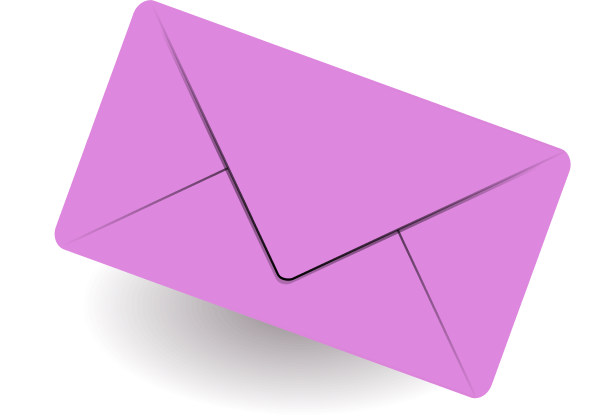 The Invitation (Howard)
Into the depths of Interiority
See the false self one may have constructed
Experience the touch of Christ’s love
Respond to heartfelt repentance
Out to the margins of Exteriority
“Demand” the reconstruction of economic relations due to a divinely inspired “hatred” for injustice
Be aware of unrighteous relationships
Develop new habits of life and action
Potential Perils (Howard)
Introspection
Don’t become self-absorbed in introspection 
Do allow God to bring nourishment through self-examination
Don’t become prideful of religious experience
Do respect the breadth of experience
Authentic experience of God cannot be reduced to my experience of God here and now.
Potential Perils
Misguided Character of Experience
Be aware of unreliable or deceptive influences
Follow the Spirit of God
Test the spirits (1 Jn 4:1)
Learn to discern
Do not “abuse” Scripture
Learn to hear the word of God
Spiritual vs Practical Theology (Chan)
Spiritual Theology seeks to discover the transcendent within every sphere of life and every area of experience
Practical Theology concerns the practical application of theology.
[Speaker Notes: In practical theology, the doctrine that God is love may provide the motive for loving others and practicing charity. In spiritual theology, the doctrine that God is love is felt as an experiential reality, defining the basic character of our union with God.]
The Theological Spectrum
Spiritual Theology mediates between systematic theology (what I believe) and practical theology or Christian praxis (what I do)
Without Spiritual Theology (how I live out what I believe), Christian praxis is reduced to activism or a spiritual check list.
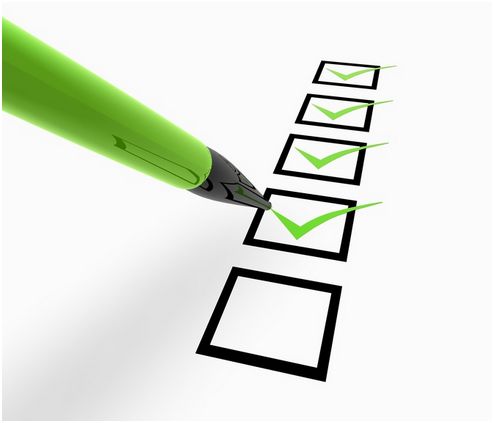 [Speaker Notes: And how I believe what I live out!]
Adequate Spiritual Theology (Chan)
Comprehensiveness – draws on a balanced foundation
Scripture and the Christian tradition
Listen to the church in a variety of contexts
Distinguish the living Tradition from the traditions
Consider practicing a balanced expression of the Six Traditions of the Faith (Towne)
Learn to discern and practice the disciplines individually and corporately (Towne)
[Speaker Notes: Traditions: what unites the churches in all places and times from what are the churches’ necessary but conditional responses to changing situations in the world.
Six Great Traditions: There could be things to learn from historical and global expressions that might differ from my current understanding or comfort level—the world is complex as is God and faith (Towne).]
Adequate Spiritual Theology (Chan)
Coherence – draws on internal consistency
Allow for mystery 
Allow for paradox
Evocability – attention beyond rational formulations to the spiritual realities they express
Blurs the line between dogma and devotion
Establishes activities that exist in dynamic, ongoing relationships in which one activity enriches the other
[Speaker Notes: Paradox—seemingly contradictory qualities
Evocability—the ability to bring to mind or recollection or to re-create imaginatively]
Mystery
The transcendent is experienced in terms of an intimately personal relationship with the living Christ
Salvation is experienced as communion
The Christian’s commitment to history is preserved because he or she has met Christ in precisely such a manner.
Sadhu Sundar Singh – “some new power from outside”
[Speaker Notes: https://www.youtube.com/watch?v=gkPp9KnOt7E]